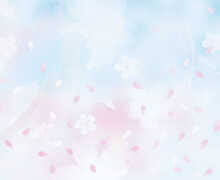 ХМАРА СЛІВ

Еволюція  органічного світу
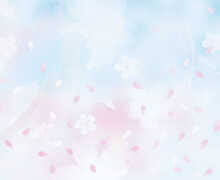 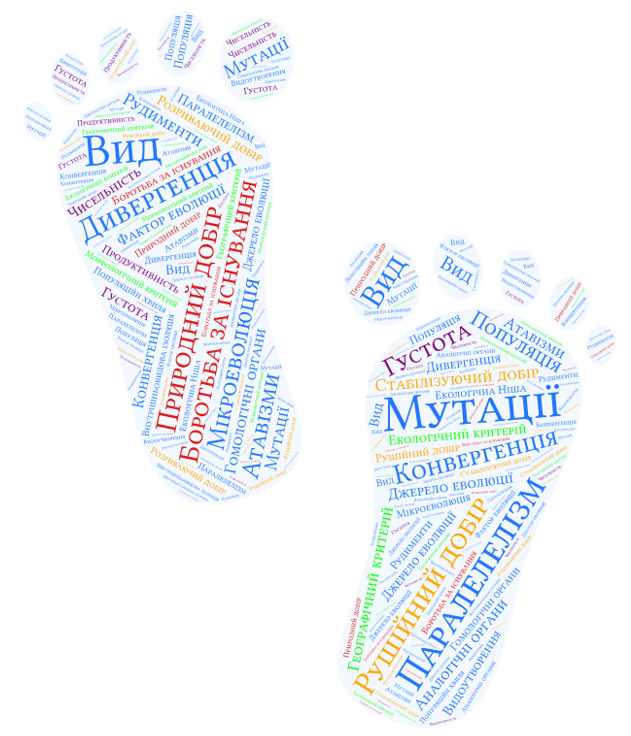 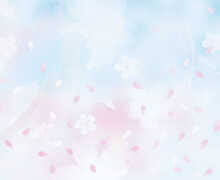 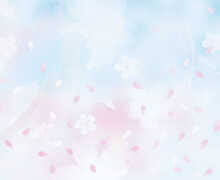 Шляхи досягнення біологічного прогресу
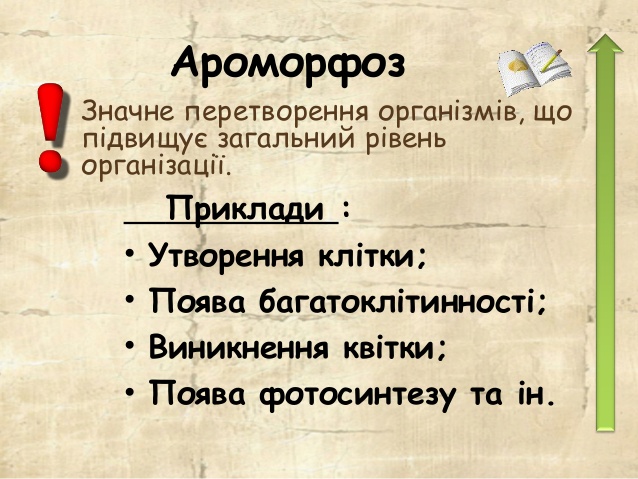 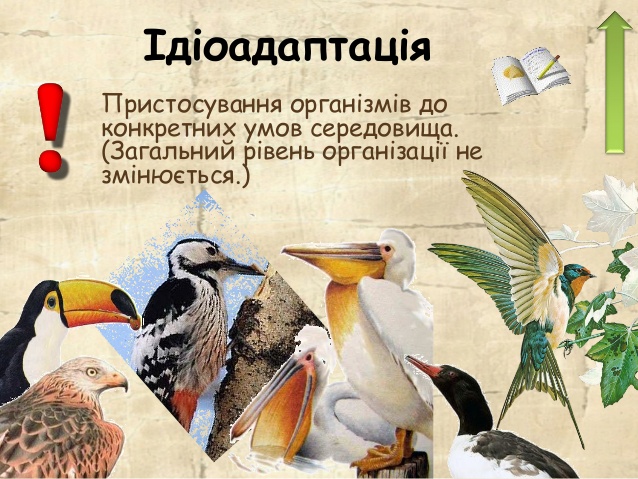 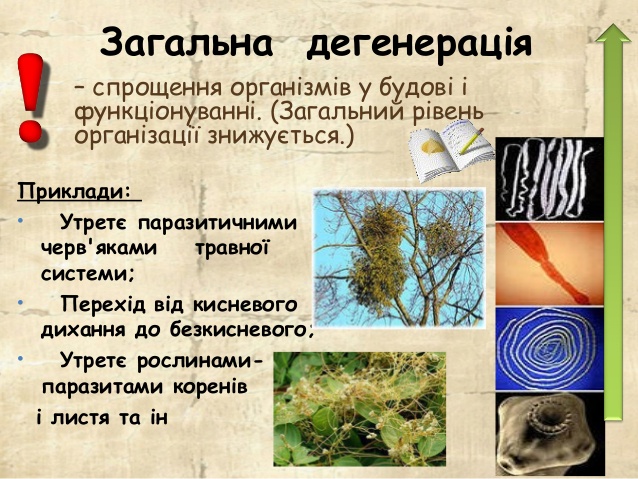 ТЕМА УРОКУ
Світоглядні та наукові погляди на походження 
та історичний розвиток життя
Мета: 
	Знаннєвий компонент: знати різні погляди на виникнення життя на Землі (креаціонізм, спонтанне зародження, біохімічна еволюція, панспермія)
	Діяльнісний компонент: аналізувати розвиток поглядів на походження різноманіття живих істот; пояснювати  різноманіття живих організмів як результат еволюції; 
	Ціннісний компонент: висловлювати власні судження щодо виникнення життя на Землі та різноманіття живих організмів, аргументувати власну думку
ПРОБЛЕМНЕ ПИТАННЯ
Яким чином на мертвій , абсолютно стерильній Землі виникло життя , з´явилися  організми , здатні  до розмноження і розвитку?
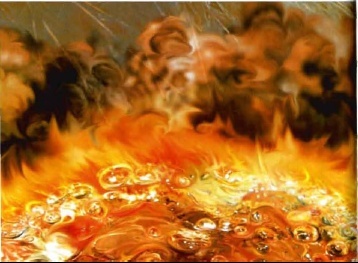 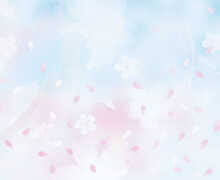 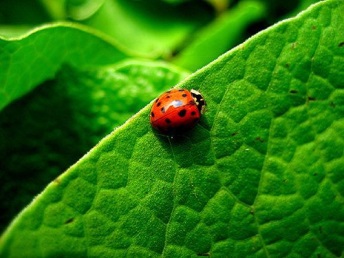 ПРИГАДАЄМО!
Що таке життя?
Які ознаки живого вам відомі?
Життя - це процес існування складних систем, що складаються з великих органічних молекул і неорганічних речовин і здатних самовідтворюватися, саморозвиватися і підтримувати своє існування в результаті обміну енергією і речовиною з навколишнім середовищем.
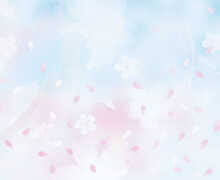 Гіпотези виникнення життя
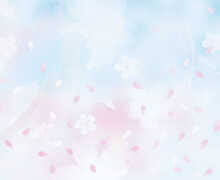 Гіпотеза креаціонізму
Цієї гіпотези дотримуються послідовники
майже всіх найпоширеніших релігійних вірувань
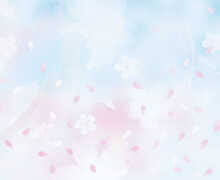 Гіпотеза стаціонарного стану
Відповідно до цієї гіпотези Земля ніколи
 не виникала, а існувала вічно.
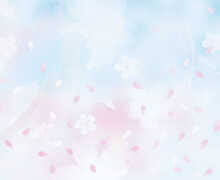 Гіпотеза панспермії
Гіпотеза походження життя на Землі в результаті перенесення з інших планет якихось зародків життя
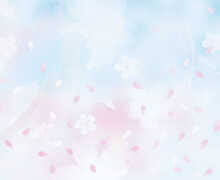 Гіпотеза самозародження
Протягом тисячоліть люди вірили в самозародження життя, вважаючи його звичайним способом появи живих істот 
з неживої природи
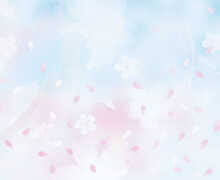 Гіпотеза самозародження
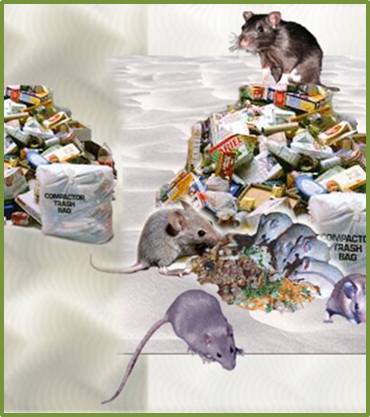 Гіпотеза була поширена в Стародавньому Китаї, Вавилоні та Стародавньому Єгипті, її висловлювали філософи Стародавньої Греції.
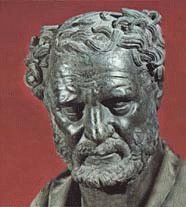 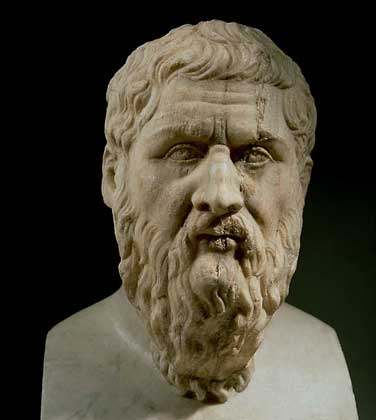 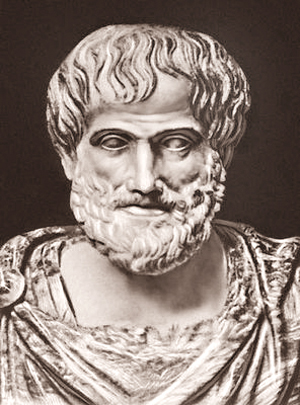 Демокріт
Арістотель
Платон
Гіпотеза самозародження
Перші дослідження, що похитнули думку про самозародження життя, провели італійські природодослідники – лікар Франческо Реді (1626–1697) і вчений Ладзаро Спаланцані (1729–1799).
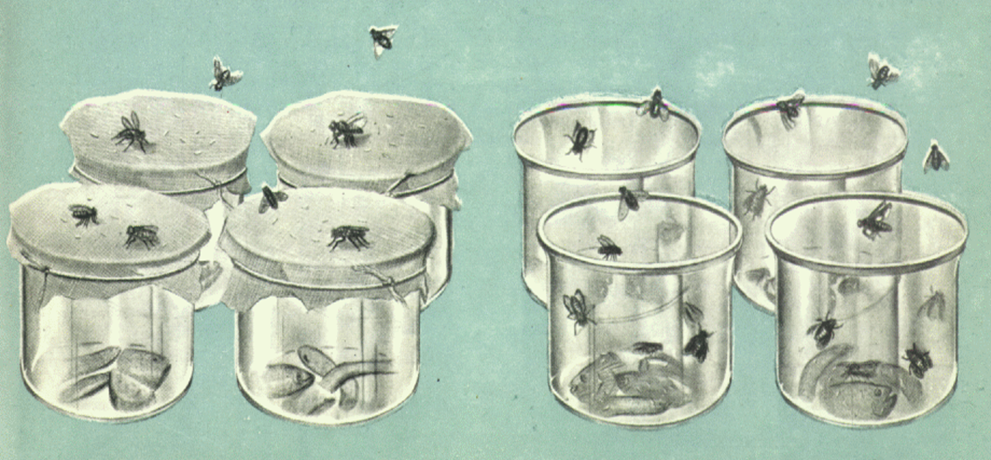 Спростувавши концепцію самозародження, Реді висловив думку про те, що життя може виникнути тільки з попереднього життя (концепція біогенезу).
Гіпотеза самозародження
Нищівний удар по цій гіпотезі було завдано в XIX ст. французьким мікробіологом Луї Пастером (1822-1895) і англійським біологом Джоном Тиндалем (1820-1893).
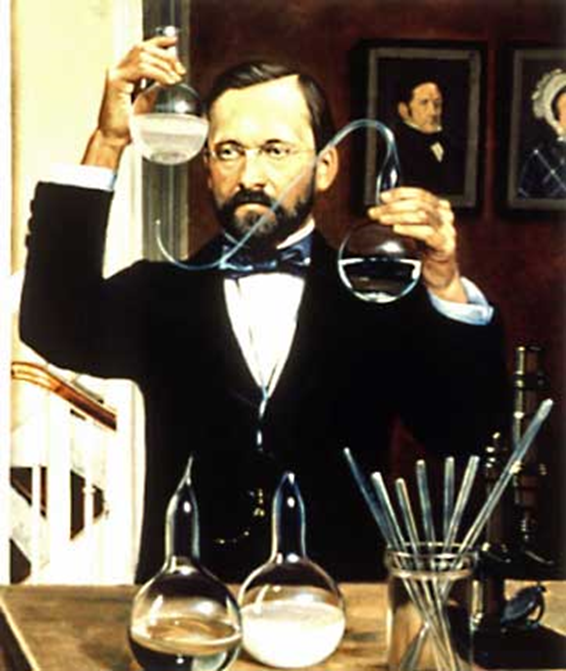 До кінця 70-х рр.. XIX ст. практично
 всі вчені визнали, що живі організми 
зароджуються тільки від інших живих організмів.
Гіпотеза абіогенного синтезу (біохімічна гіпотеза)
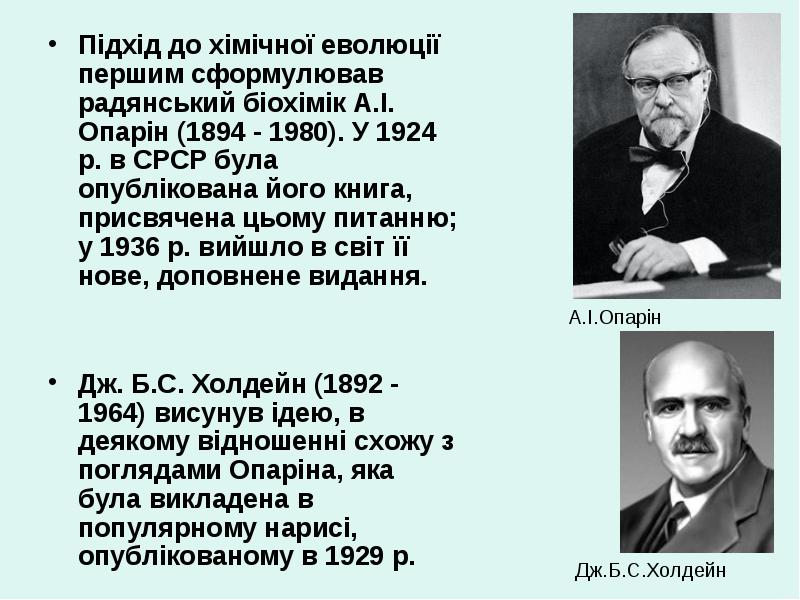 Гіпотеза абіогенного синтезу (біохімічна гіпотеза)
Формування Землі            Біохімічна еволюція                           Біологічна
                                                                                                               еволюція
Метан
Водень
Амоніак
Вода
Вуглекислий газ
Вуглеводно-ліпідні системи

Білковополінуклеотиднісистеми

Білковоподібніполімери
Тварини
Рослини
Гриби
Прокаріоти
Гіпотеза абіогенного синтезу (біохімічна гіпотеза)
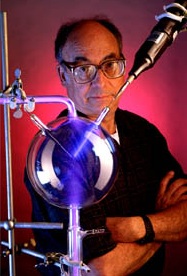 1953 року Стенлі Міллер у низці експериментів моделював умови, що існували на первісній Землі
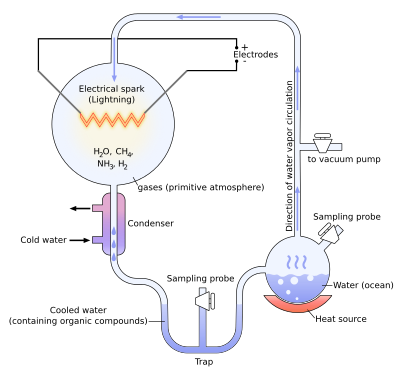 ПРОБЛЕМНЕ ПИТАННЯ
Яким чином на мертвій , абсолютно стерильній Землі виникло життя , з´явилися  організми , здатні  до розмноження і розвитку?
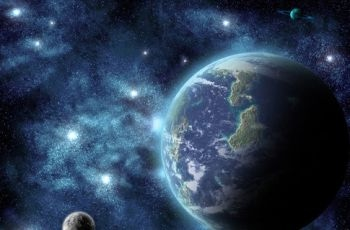 Повтори та перевір себе!
1. Гіпотеза, прихильники якої вважають, що життя було занесене
    на Землю з космосу:
а) креаціонізму б) абіогенезу в) панспермії г) стаціонарного стану
2. Гіпотеза, прихильники якої вважають, що організми, які населяють сьогодні Землю, не мають родинних зв’язків і походять  від створених окремо основних груп живих істот.
а) креаціонізму б) абіогенезу в) панспермії г) стаціонарного стану
3. Гіпотеза, прихильники якої вважають, що життя на планеті було завжди, види при цьому змінювалися не суттєво: 
а) креаціонізму б) абіогенезу в) панспермії г) стаціонарного стану
  4.  Гіпотеза, що була поширена в Стародавньому Китаї, Вавилоні та Стародавньому Єгипті, її висловлювали філософи Стародавньої Греції:
а) креаціонізму б) самозародження в) панспермії г) стаціонарного стану
Асинхронне завдання (5 хв). Переглянути відеоролик «7 передбачень Стівена Хокінга». https://vchaspik.ua/ua/zhyttya/500383-kinec-svitu-lyakayuchi-peredbachennya-stivena-hokinga-pro-maybutnye-zemli

Дати відповідь на питання:
Яке із передбачень здійсниться?
Яке із передбачень є найжахливішим?
Яке із передбачень викликало посмішку?

Домашнє завдання
Опрацювати параграф 43.